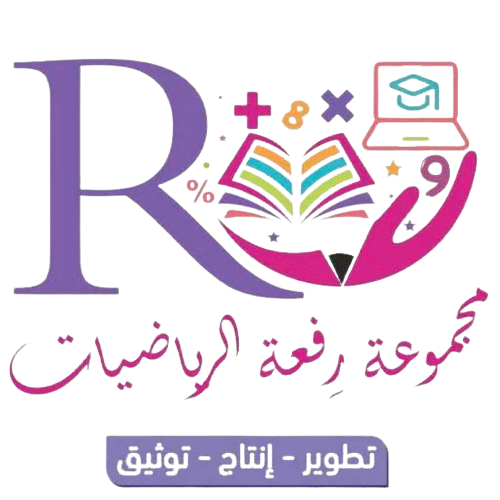 4 - 1
القاسمُ المشتركُ الأكبرُ
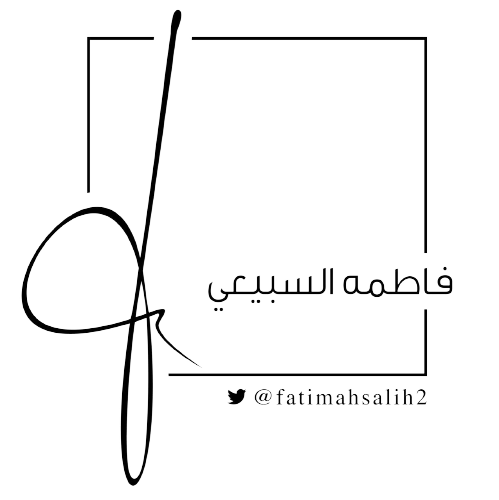 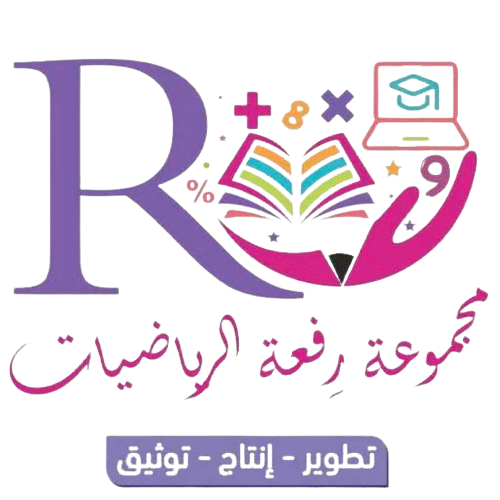 الاستراتيجيات المستخدمة في درسنا
العصف الذهني
التعلم الثنائي
التصفح
البطاقات الملونة
التعلم الفردي
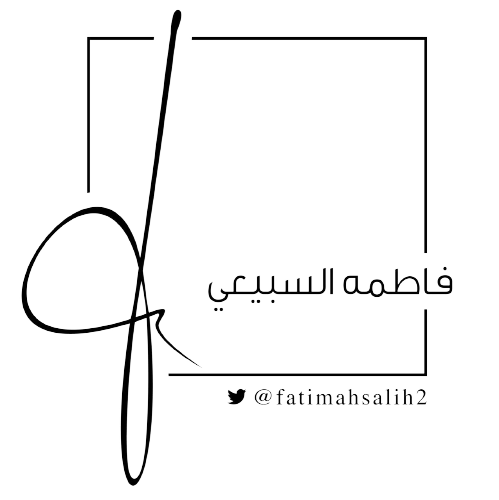 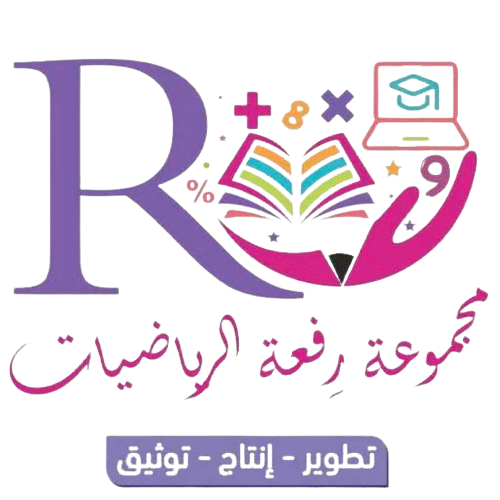 استراتيجية التصفح
سنتعلم في درسنا ..
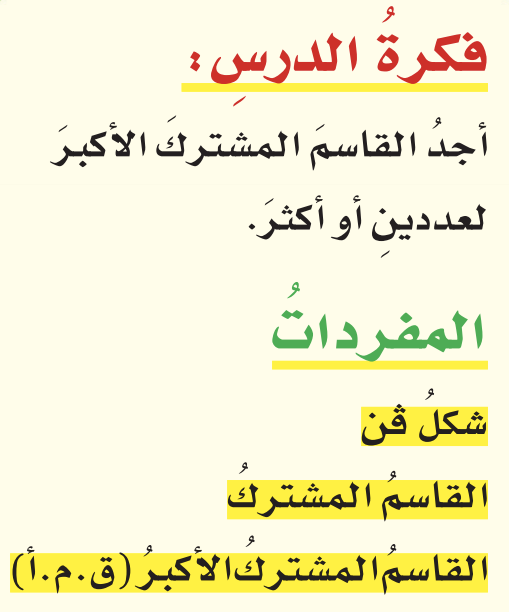 تحديد القواسم المشتركة

إيجاد ( ق . م . أ ) بكتابة القواسم في قائمة منظمة

إيجاد ( ق . م . أ ) بالتحليل إلى العوامل الأولية
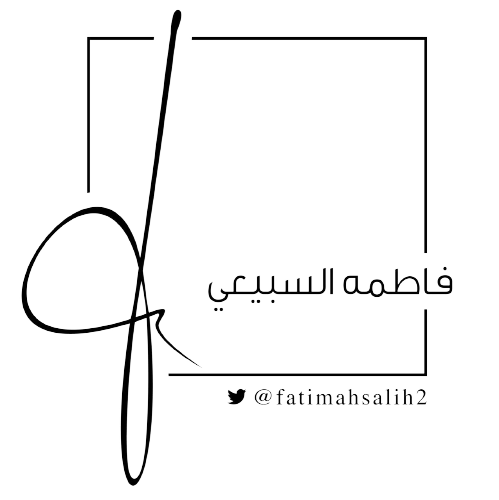 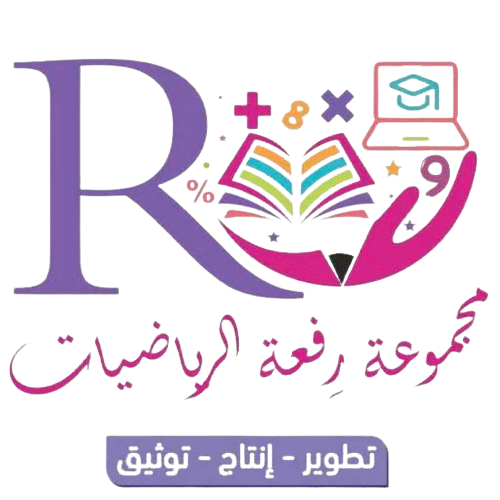 تعرفنا سابقاً على ..

العامل
العدد الأول
التحليل إلى العوامل الأولية
أسئلة البناء
حلل كل من الأعداد التالية إلى العوامل الأولية .
10
6
×
×
3
2
5
2
ما القواسم المشتركة
 بين العددين 6 ، 10
سنتعرف اليوم على طرق إيجاد
القاسم المشترك الأكبر
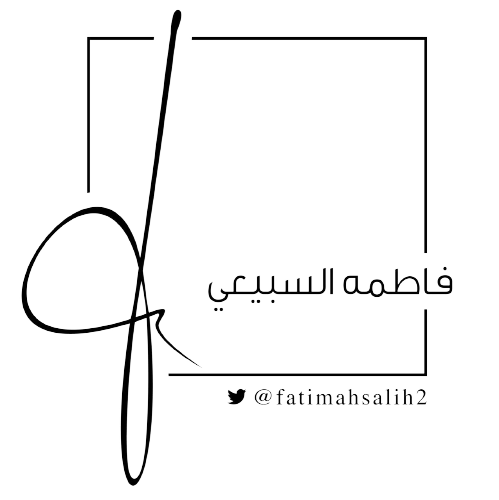 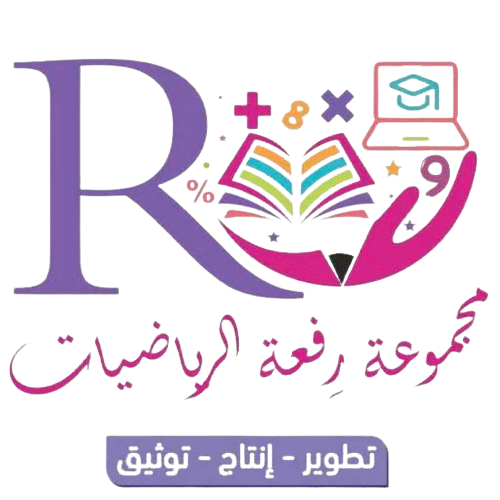 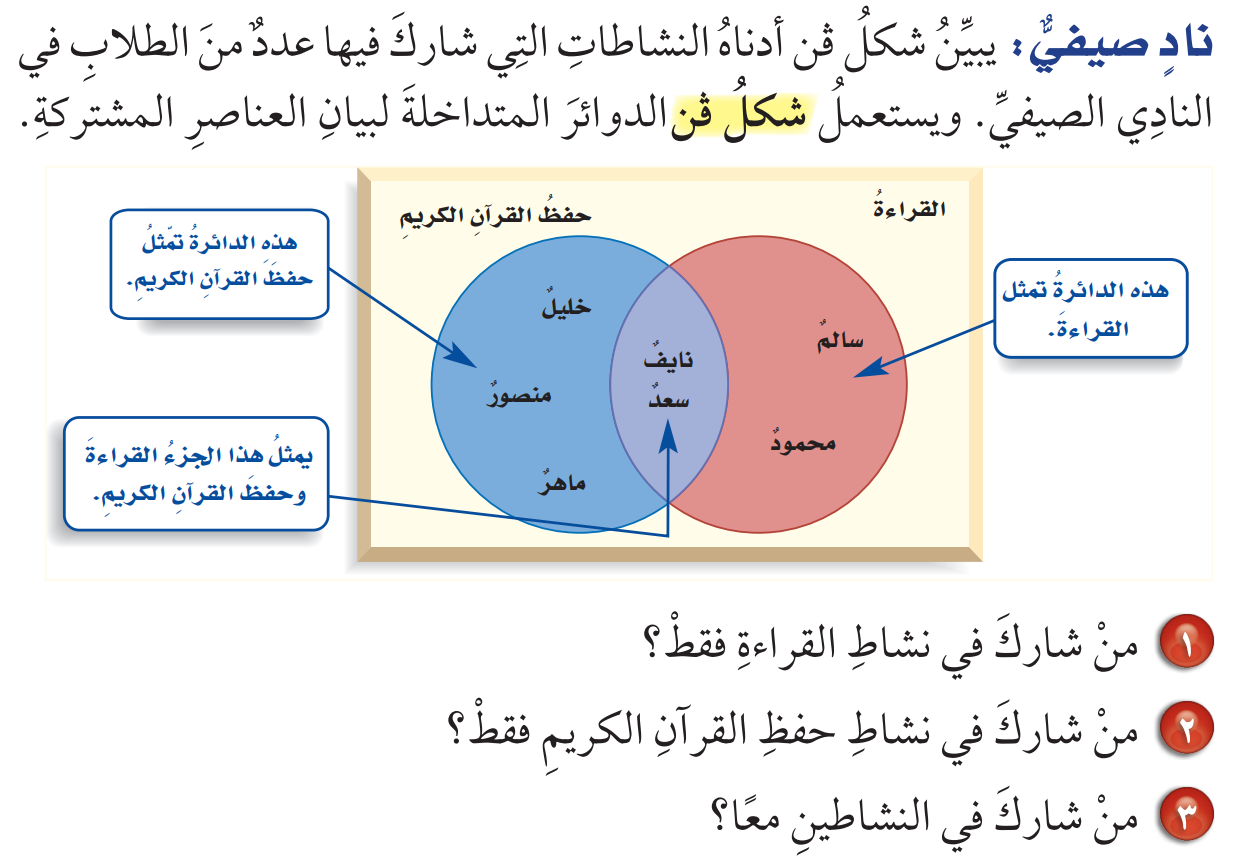 نشاط
سالم ، محمود
خليل ، منصور ، ماهر
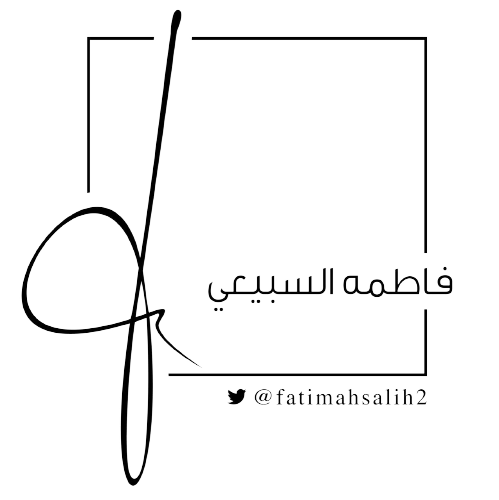 نايف ، سعد
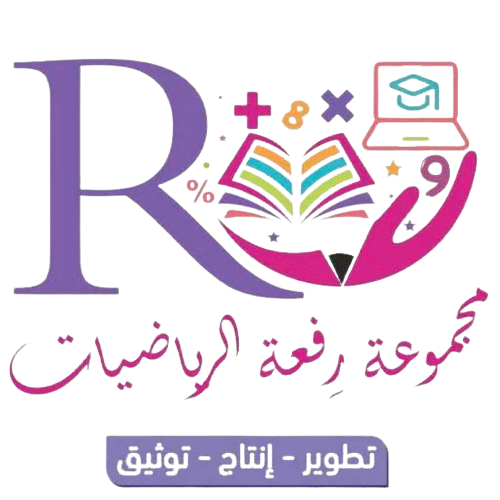 تدريس
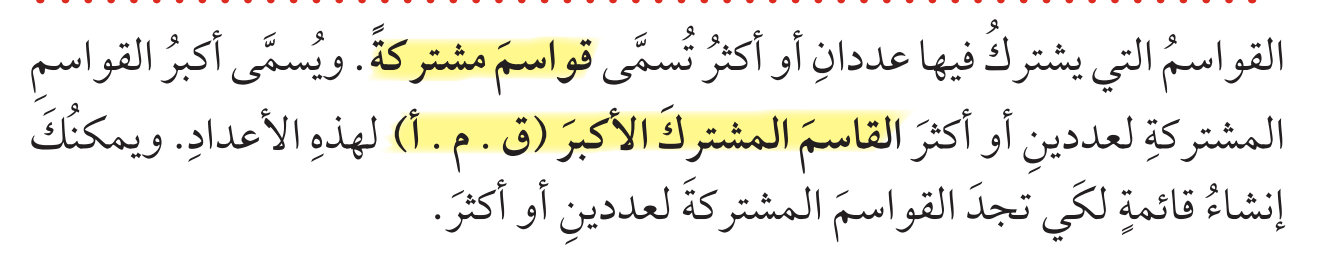 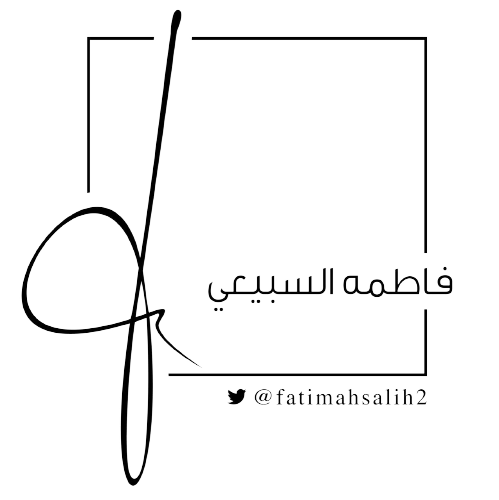 تحديد القواسم المشتركة
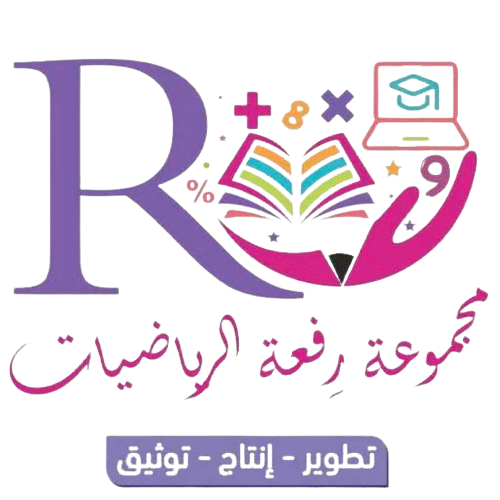 1
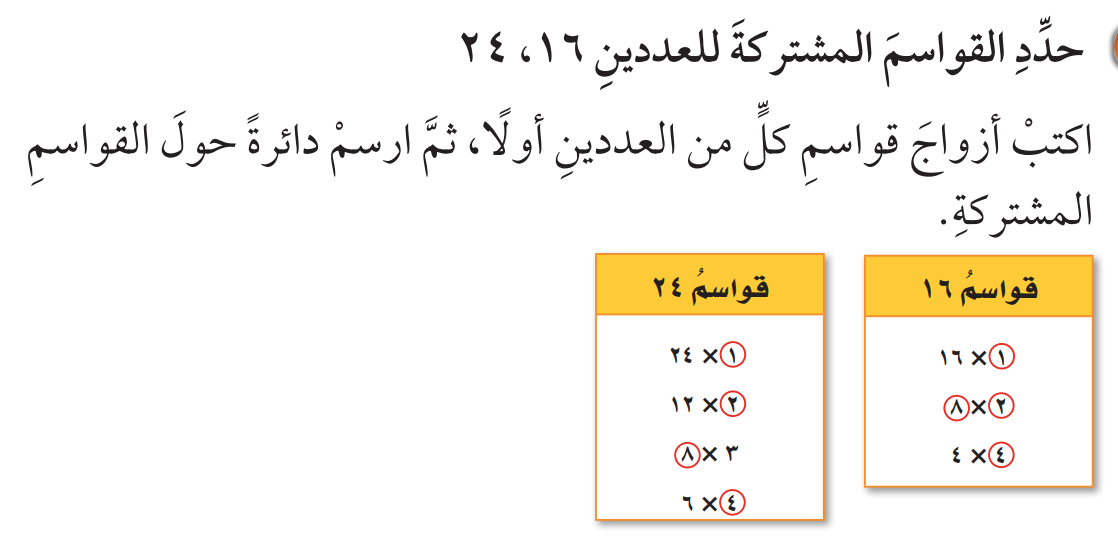 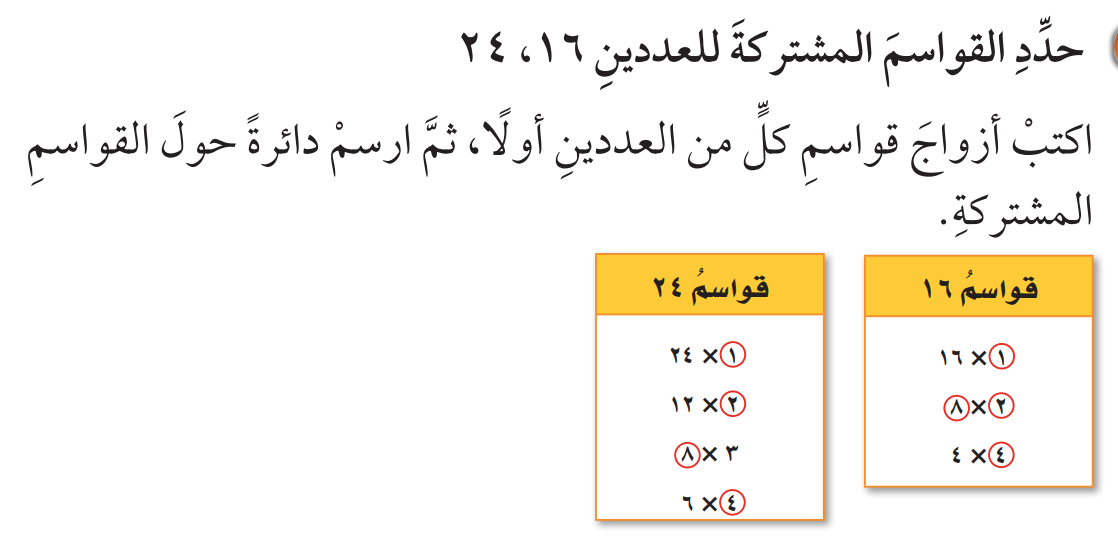 إذنِ القواسم المشتركةُ هِيَ :
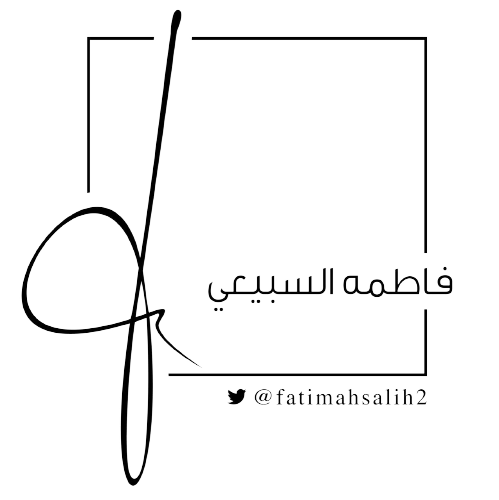 تحديد القواسم المشتركة
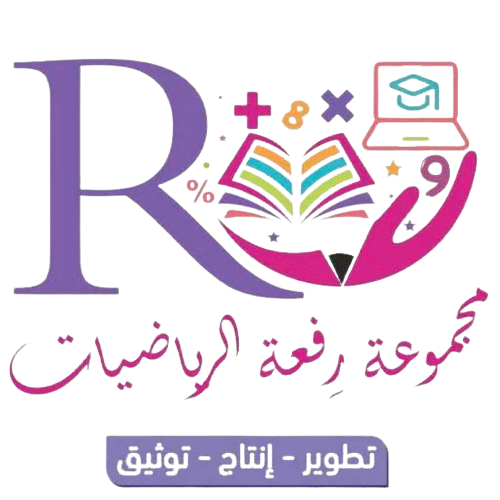 التعلم الفردي
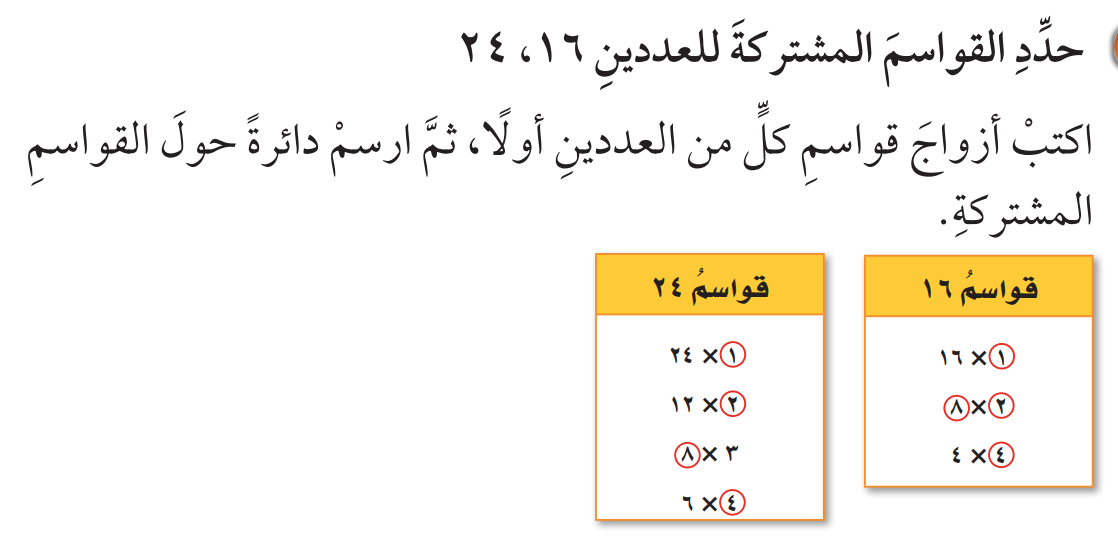 تحقق من فهمك
أ
25 ، 60
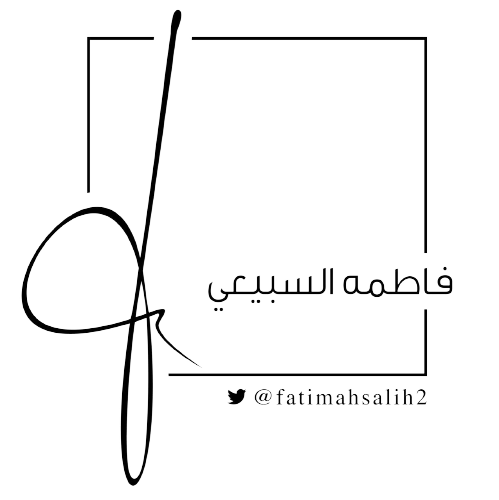 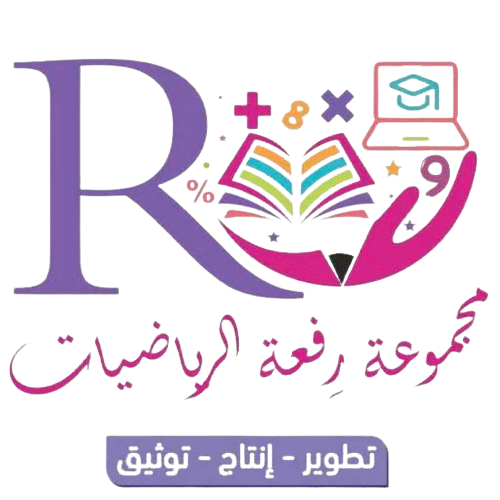 إيجاد ( ق.م.أ ) بكتابة القواسم في قائمة منظمة
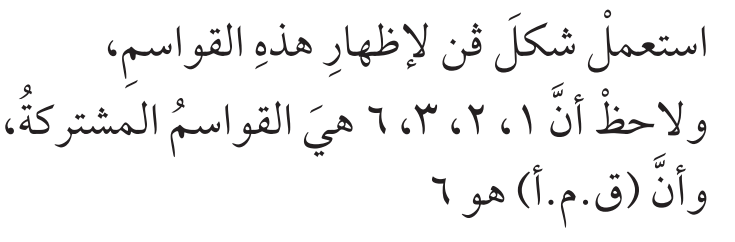 2
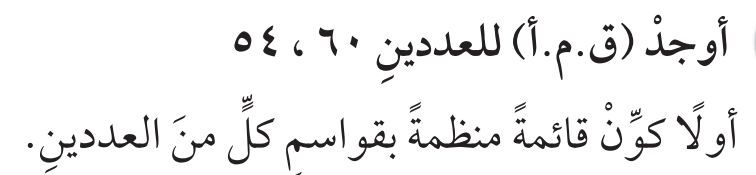 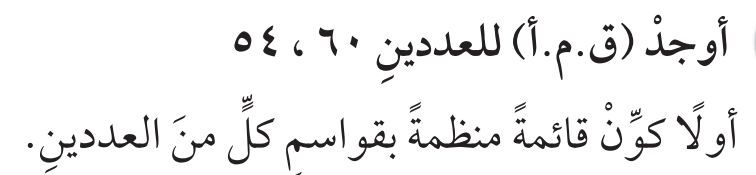 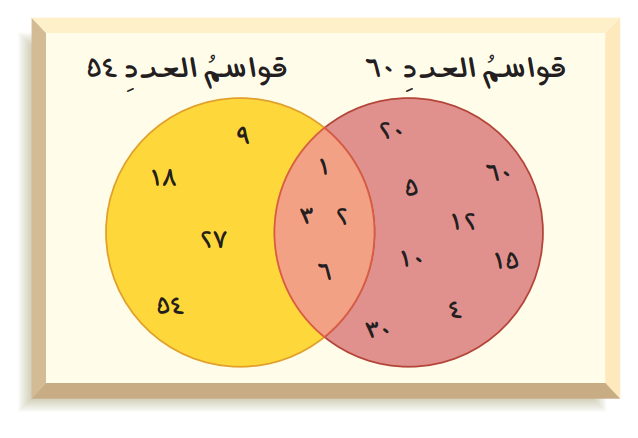 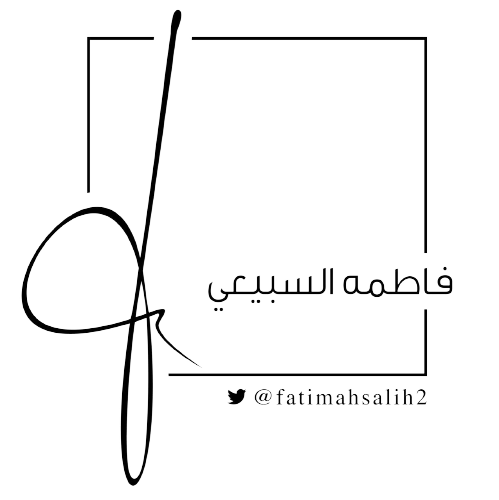 إيجاد ( ق.م.أ ) بكتابة القواسم في قائمة منظمة
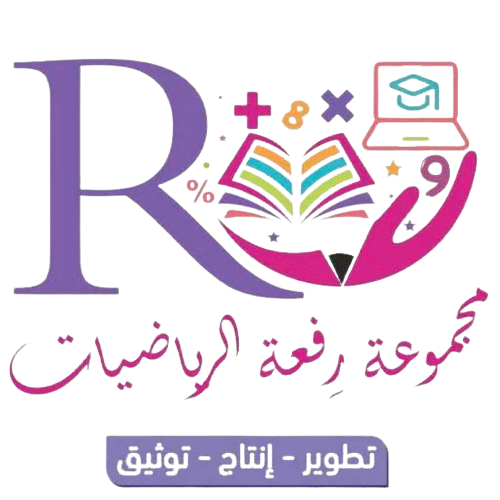 التعلم الفردي
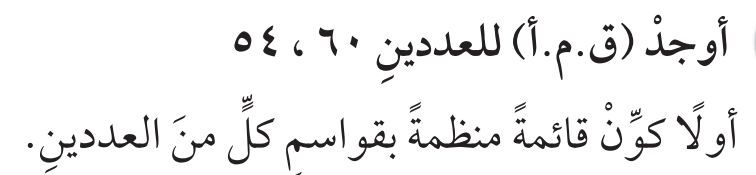 تحقق من فهمك
ج
35 ، 60
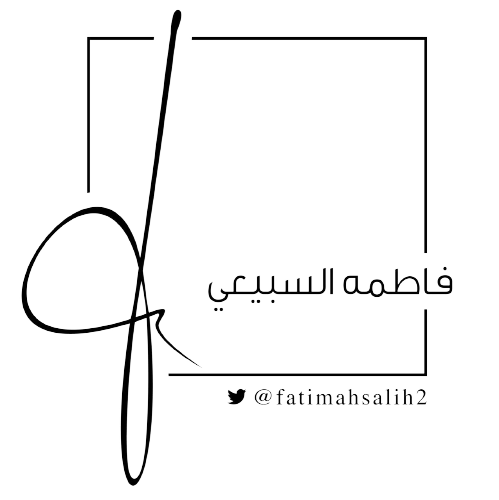 إيجاد ( ق.م.أ ) بكتابة القواسم في قائمة منظمة
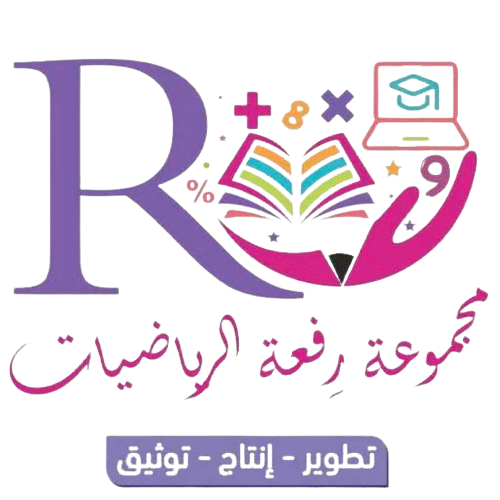 التعلم الفردي
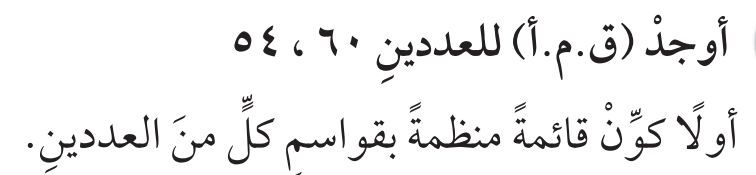 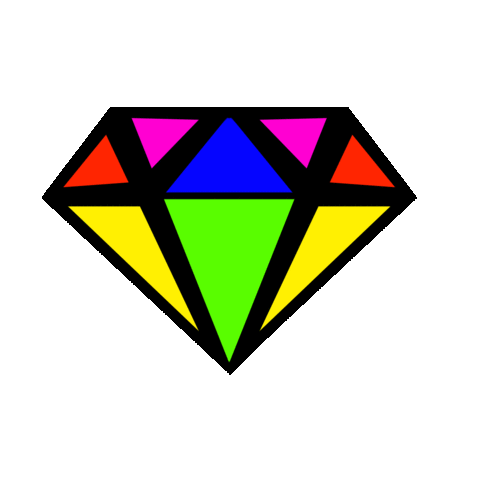 تحقق من فهمك
ه
12 ، 19
سؤال الألماسي
عشر نقاط
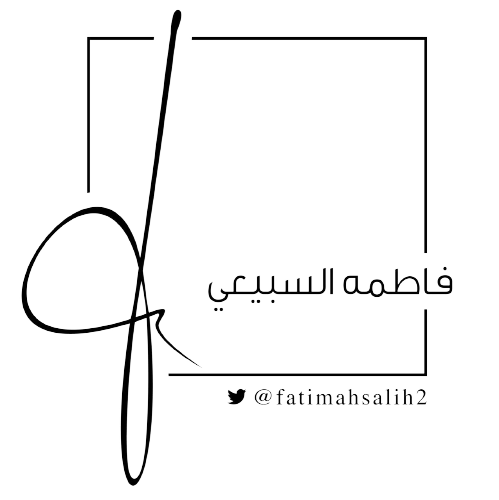 إيجاد ( ق.م.أ ) بالتحليل إلى العوامل الأولية
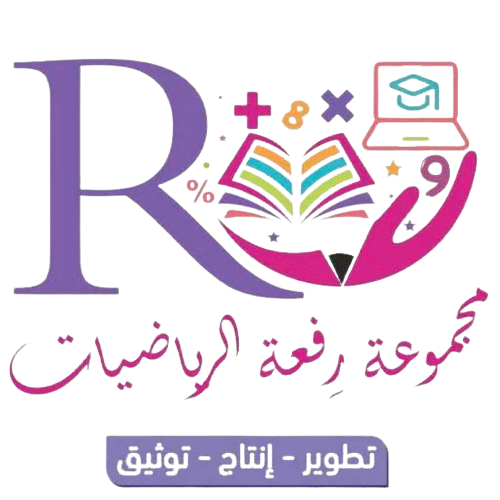 3
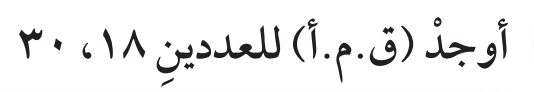 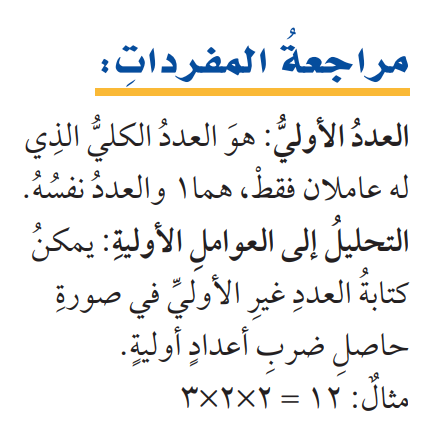 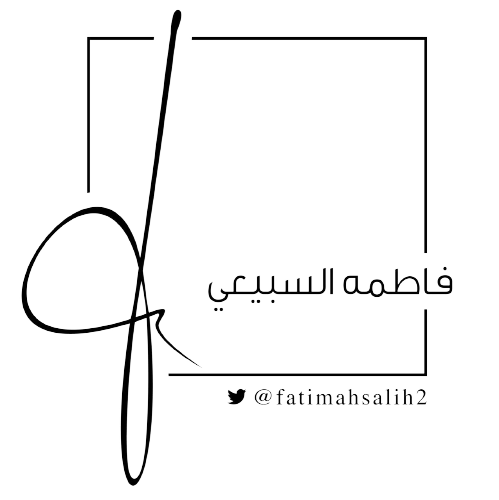 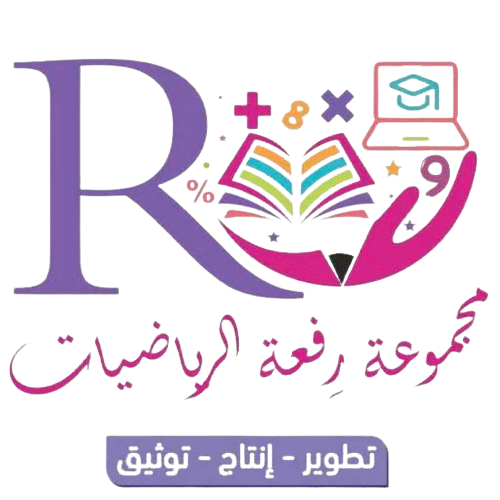 إيجاد ( ق.م.أ ) بالتحليل إلى العوامل الأولية
التعلم الثنائي
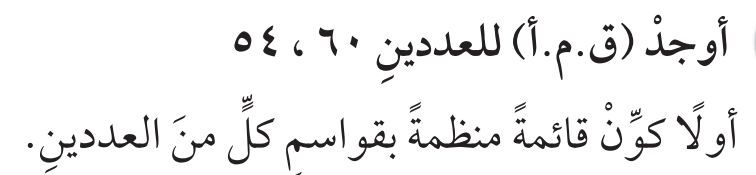 تحقق من فهمك
و
12 ، 66
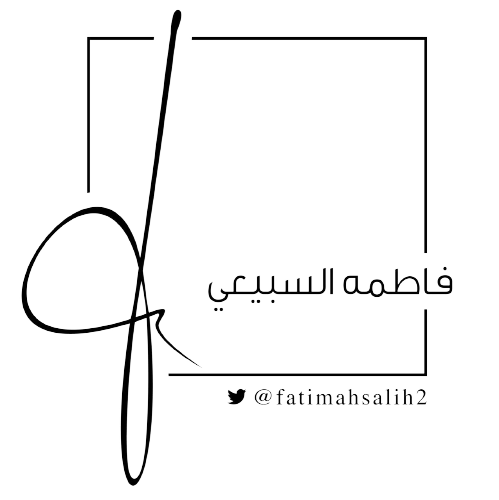 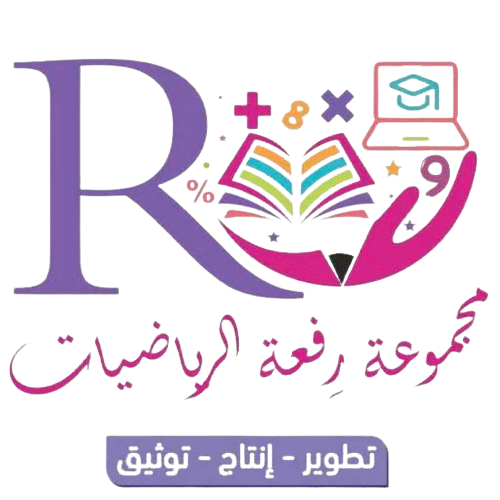 حوار ومناقشة
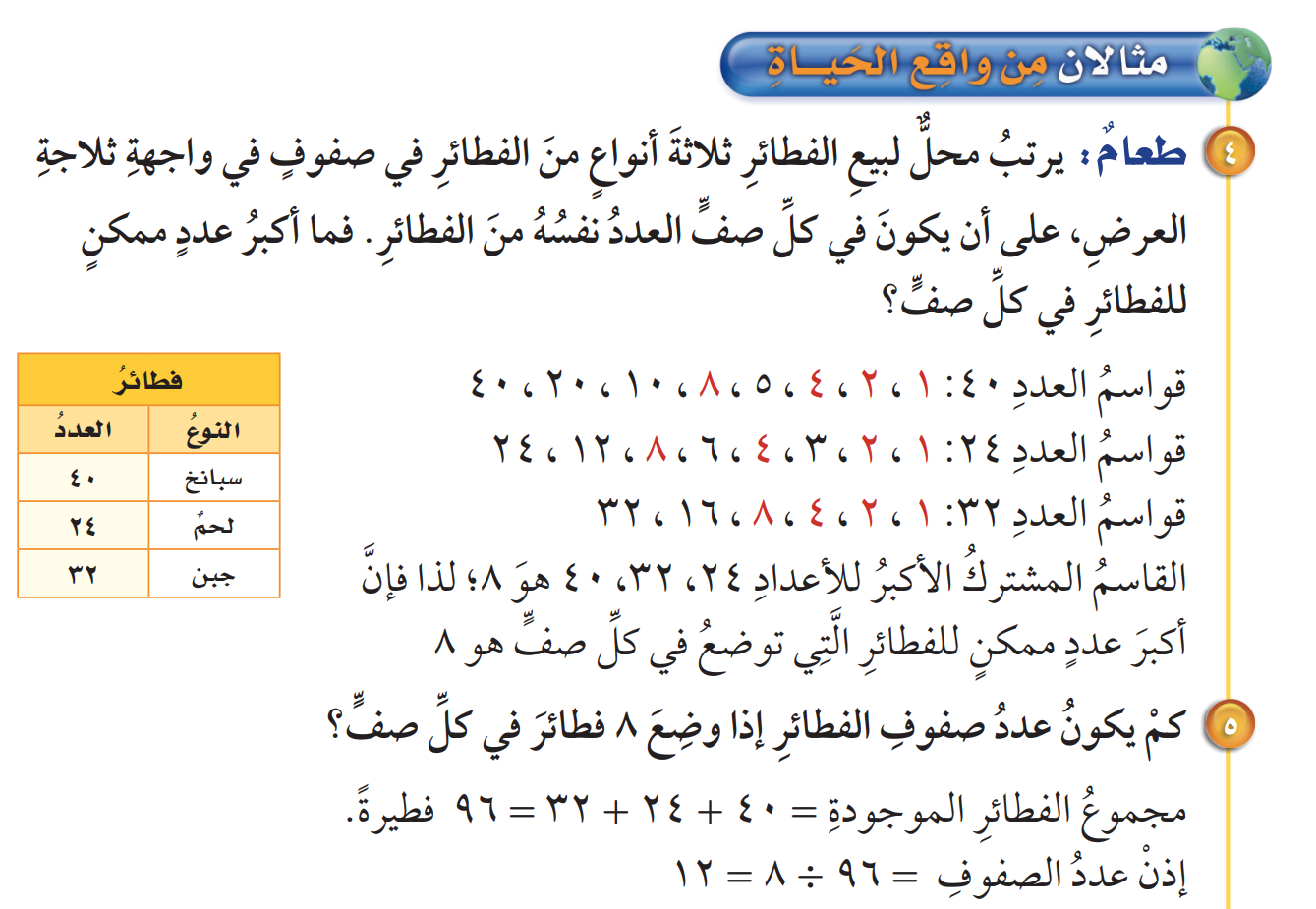 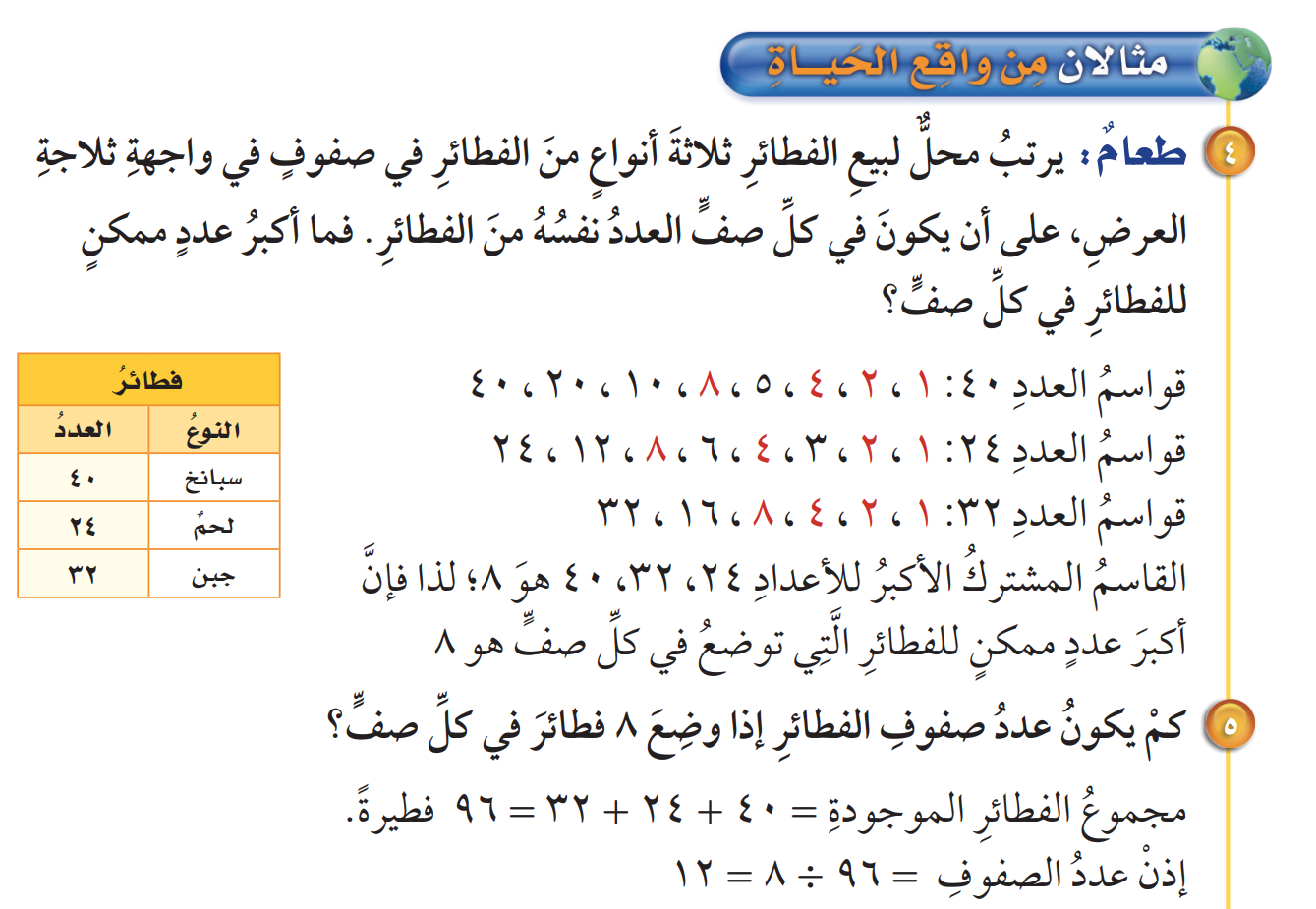 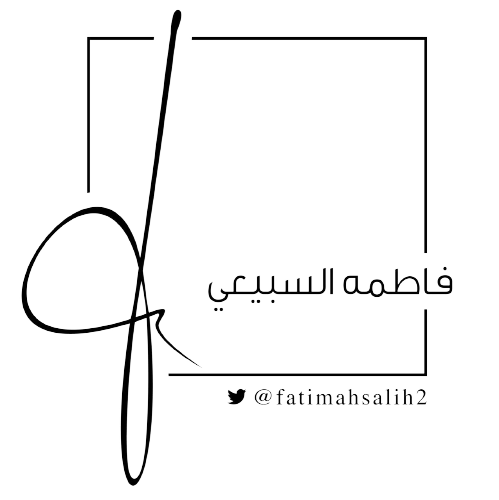 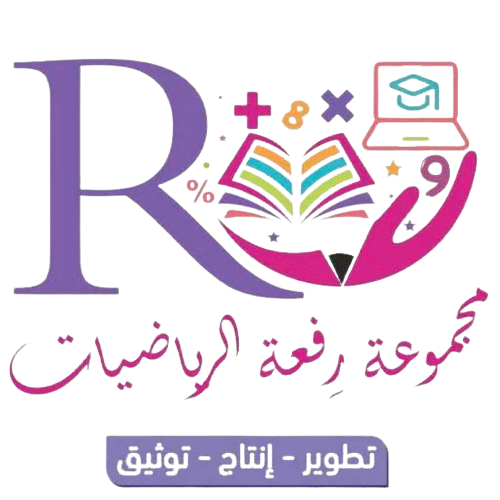 التعلم الثنائي
تحقق من فهمك
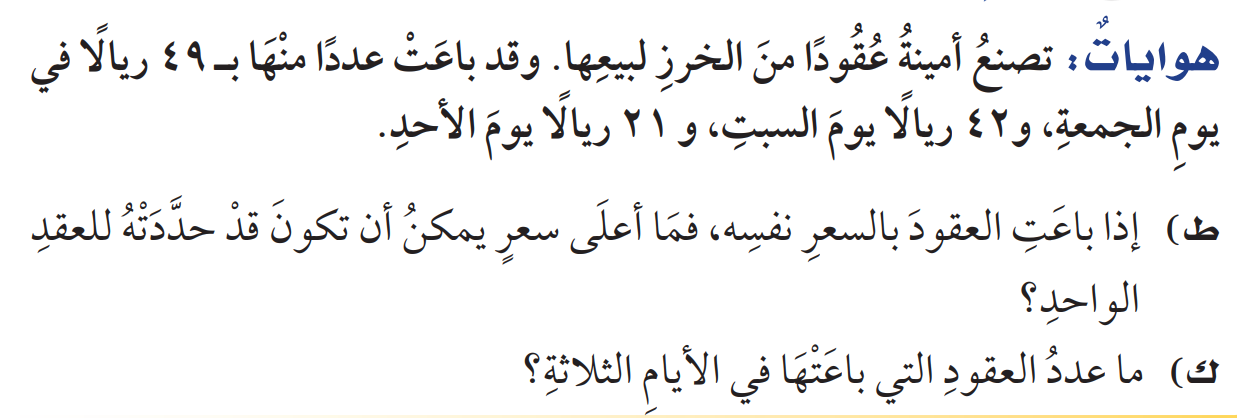 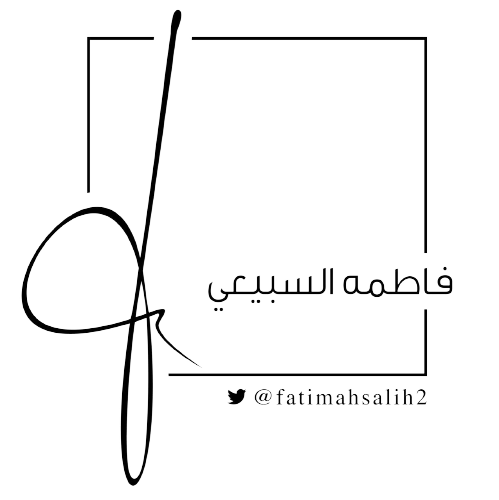 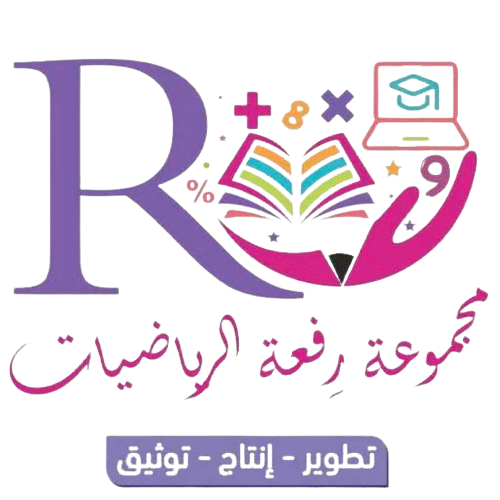 يتم إيجاد القاسم المشترك الأكبر 
بعدد من الطرق منها ..

كتابة القواسم في قائمة منظمة

التحليل إلى العوامل الأولية
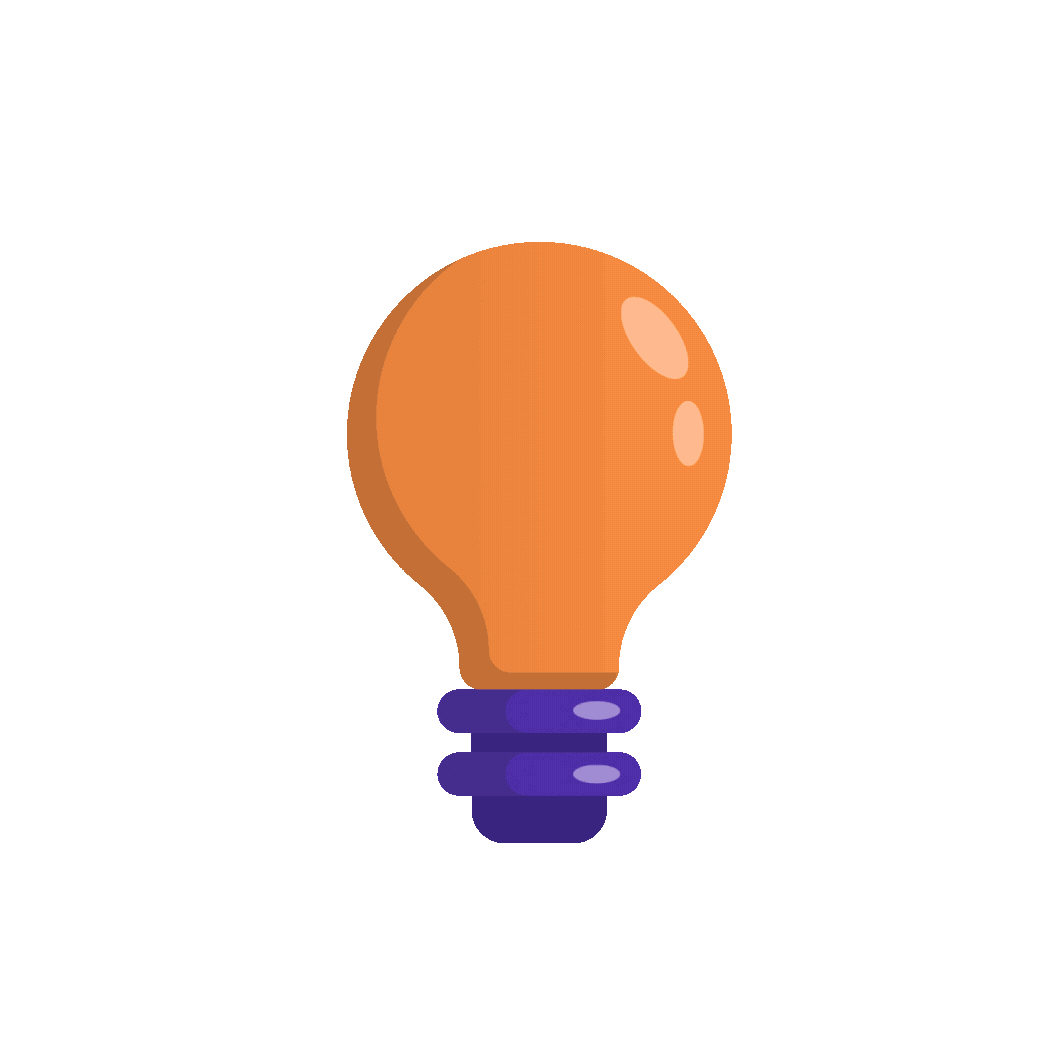 خوارزمية إقليدس

عملية الطرح المتتالية
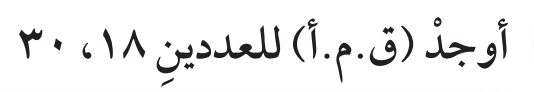 هل يوجد
 طريقة أخرى ؟
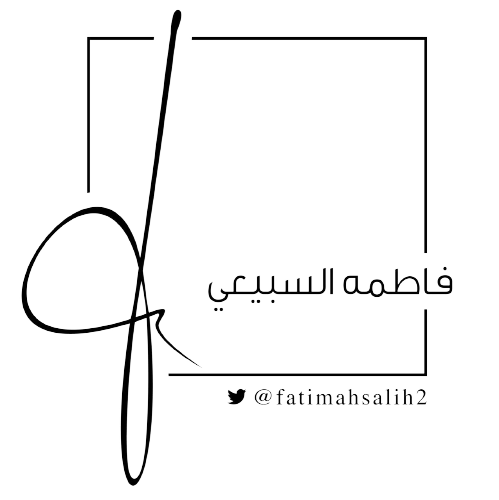 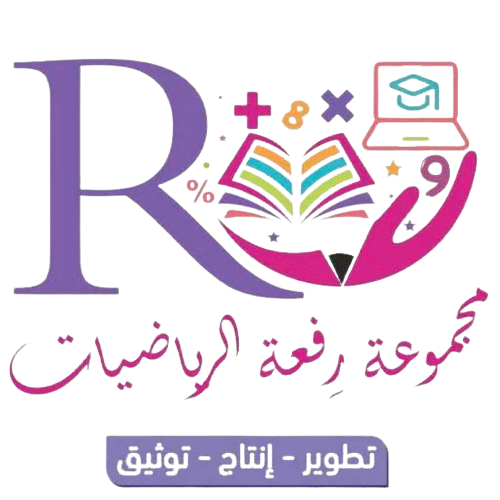 البطاقات الملونة
تأكد 
تدرب وحل المسائل
حدد القواسم المشتركة لكل مجموعة أعداد مما يأتي

36  ،  90

أوجد ( ق.م.أ ) لكل مجموعة أعداد مما يأتي .

12 ، 18
حدد القواسم المشتركة لكل مجموعة أعداد مما يأتي

45  ،  75

أوجد ( ق.م.أ ) لكل مجموعة أعداد مما يأتي .

24 ، 60
حدد القواسم المشتركة لكل مجموعة أعداد مما يأتي

،  14


أوجد ( ق.م.أ ) لكل مجموعة أعداد مما يأتي .

8  ، 32
1
9
10
12
4
3
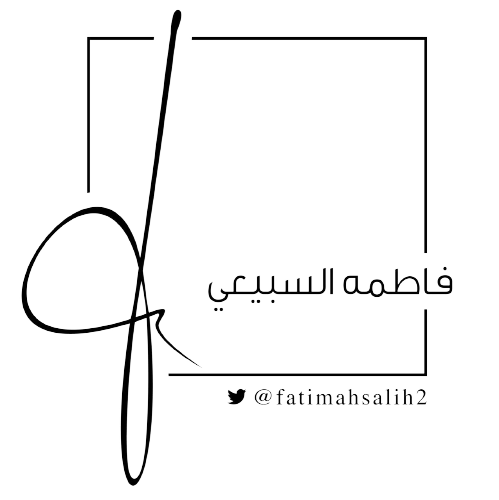 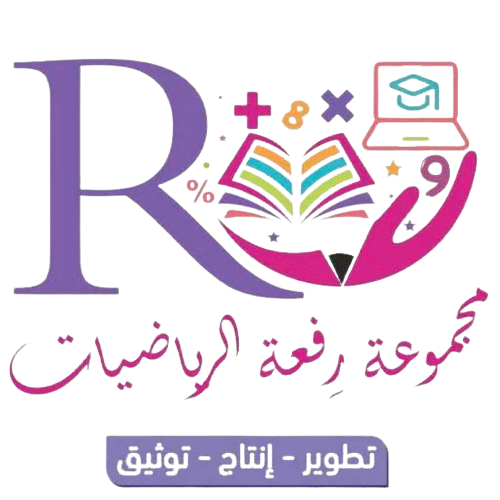 تدرب وحل المسائل
التعلم الفردي
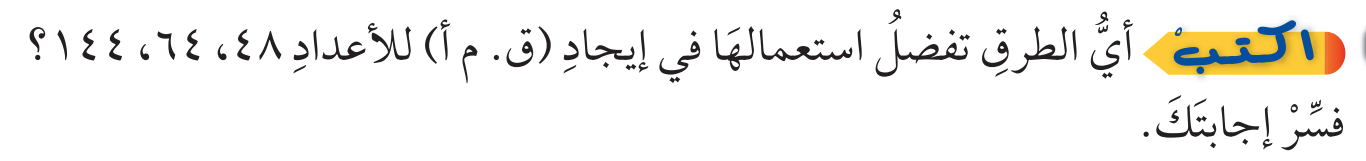 29
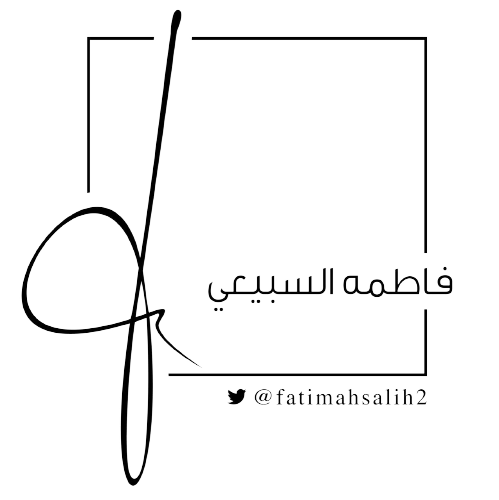 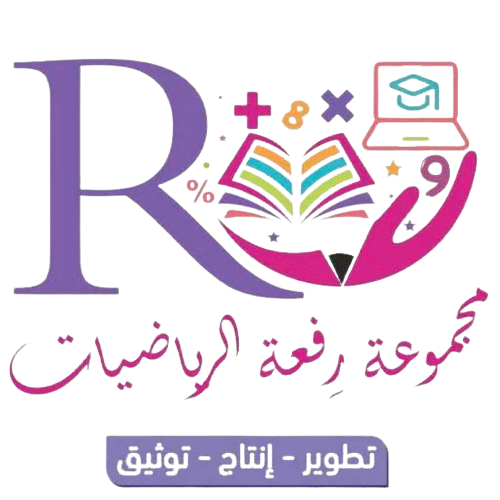 التعلم الثنائي
تدريب على اختبار
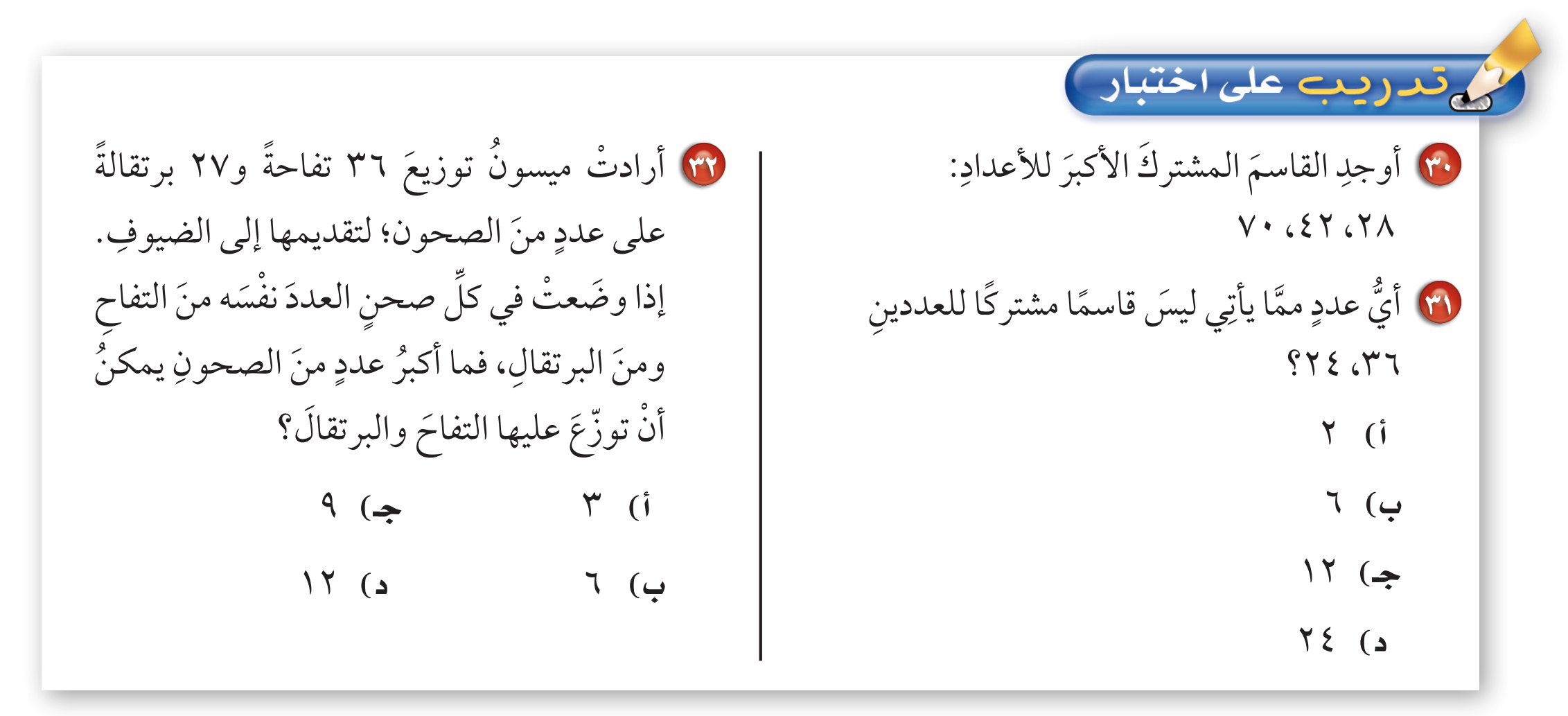 30
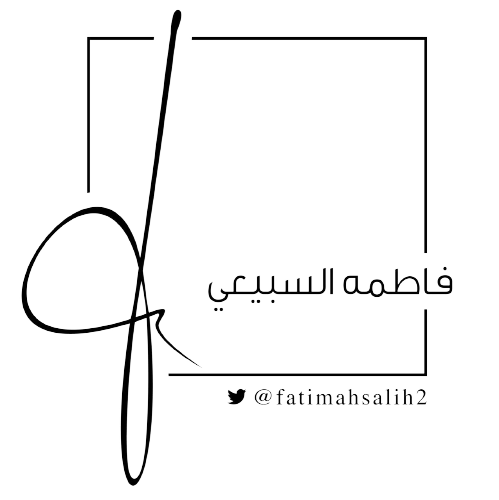 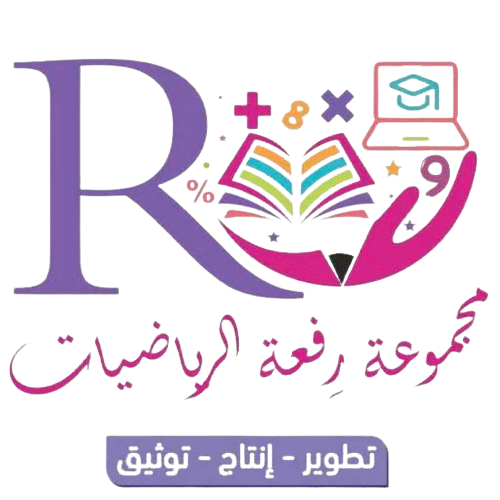 موقع مجموعة 
رفعة التعليمية
الواجب
منصة مدرستي
قناة الأستاذة
فاطمه صالح السبيعي
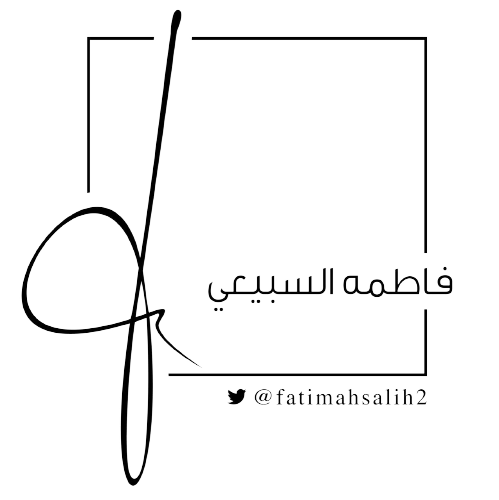